Первый огонь.
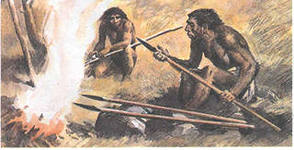 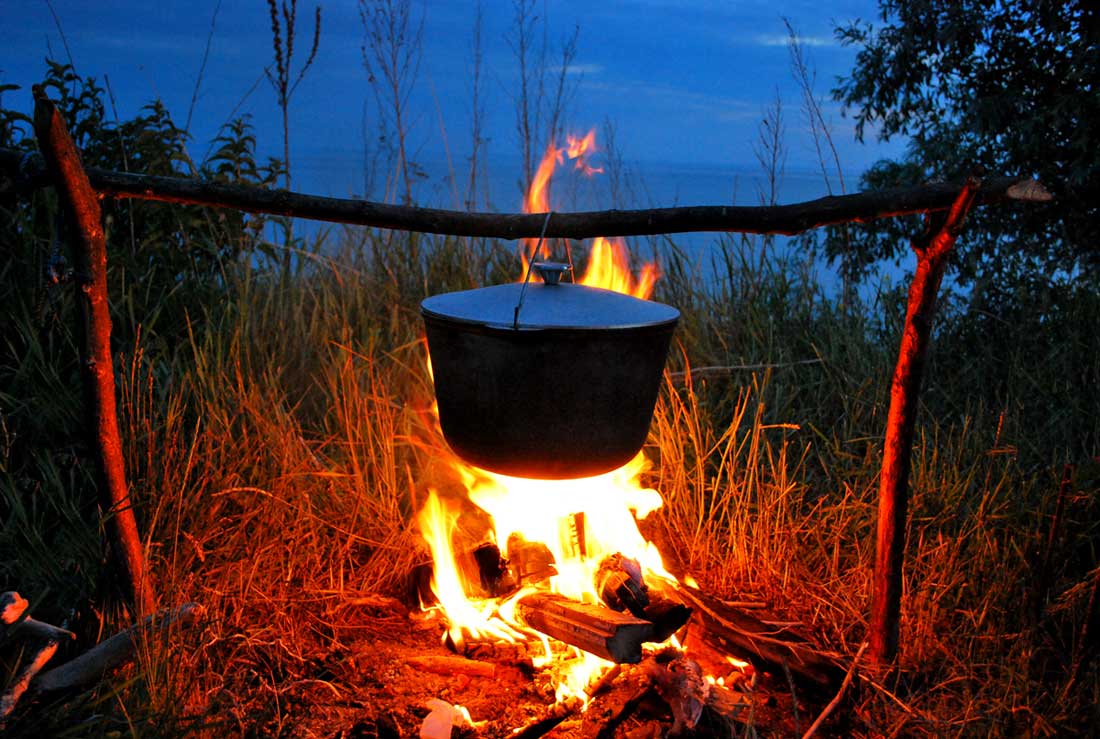 Огонь – для приготовления пищи.
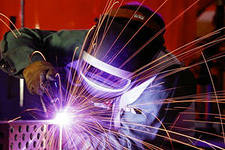 Огонь в сварочном аппарате для сварки металлических изделий.
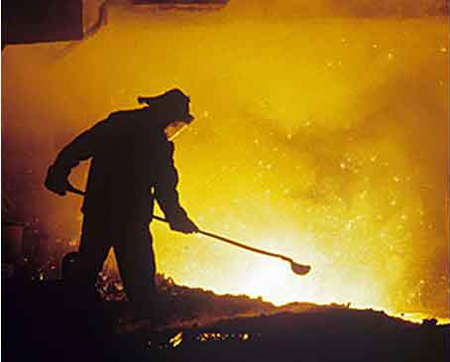 В доменной печи полыхает огонь и плавит железную руду.
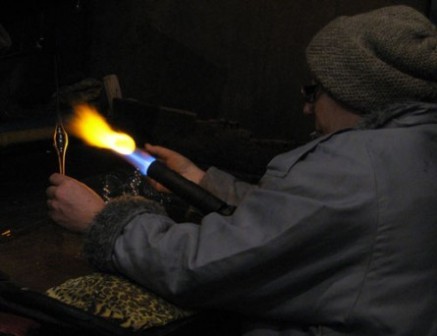 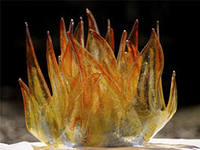 Огонь варит стекло, из которого потом делают красивые стеклянные изделия.
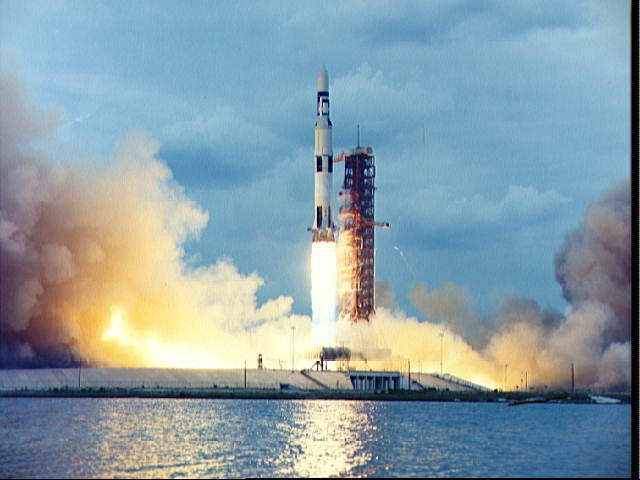 Космическая ракета взлетает ввысь, оставляя яркий хвост пламени.
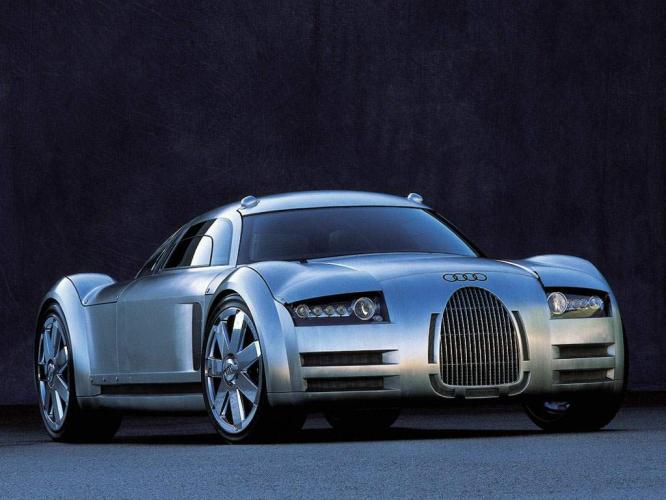 В моторе автомобиля сгорает бензин, приводя машину в движение.
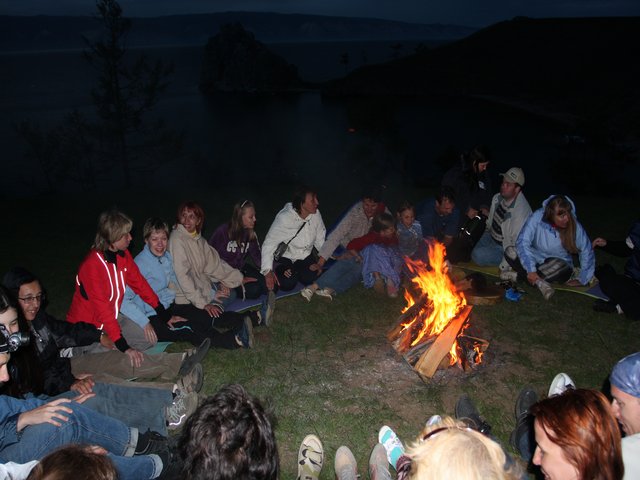 Приятно посидеть вечером у костра на природе.
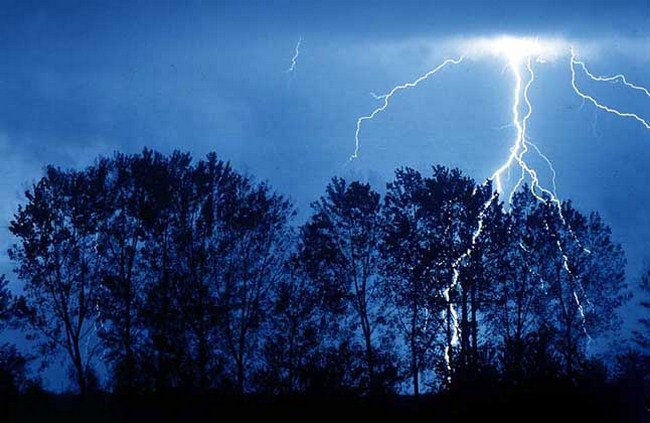 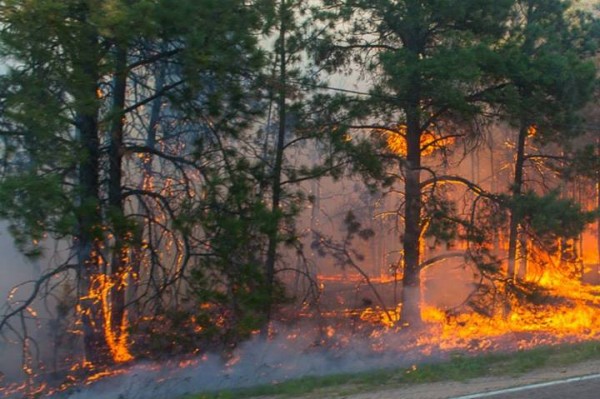 Случалось, что молния зажигала дерево, с треском ломая сучья.
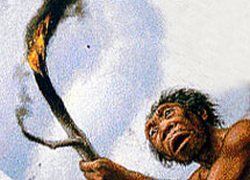 Кто первый решился схватить горящий сук и принести домой эту диковинную добычу?
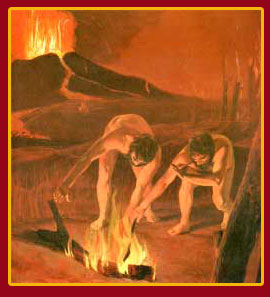 Нашлись смелые люди, которые приручили огонь.
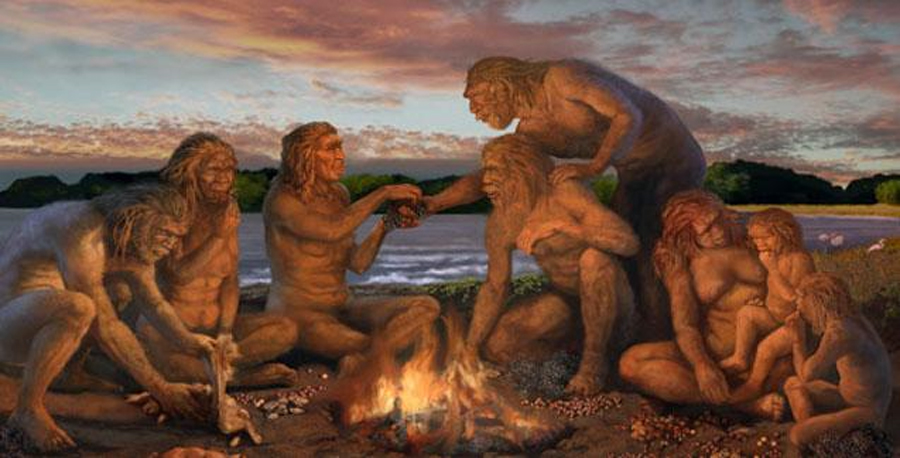 Люди научились готовить пищу на огне.
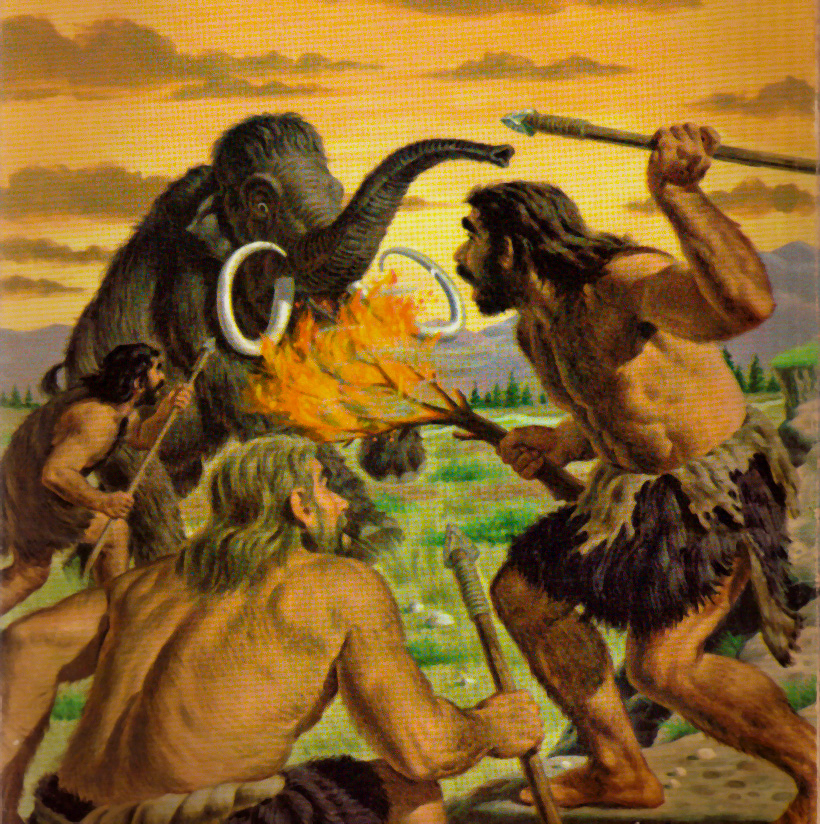 Огнём отпугивали опасных животных.
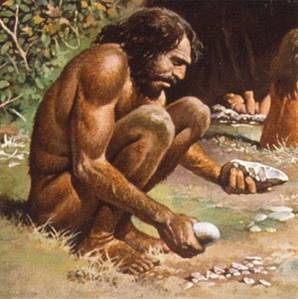 Вот и стали люди высекать камнем искры.
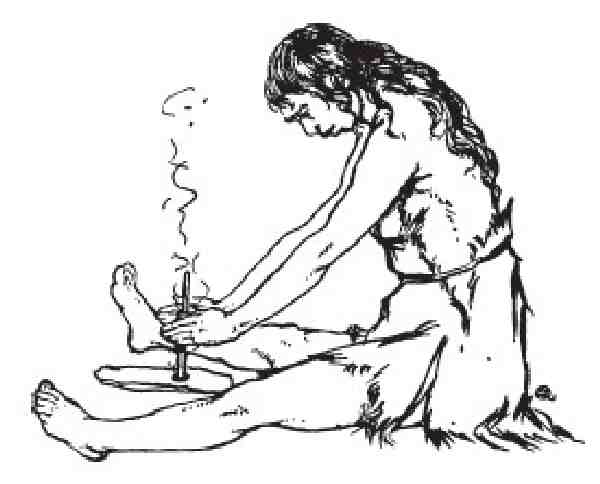 Позже люди добывали огонь с помощью палочки и сухого мха.
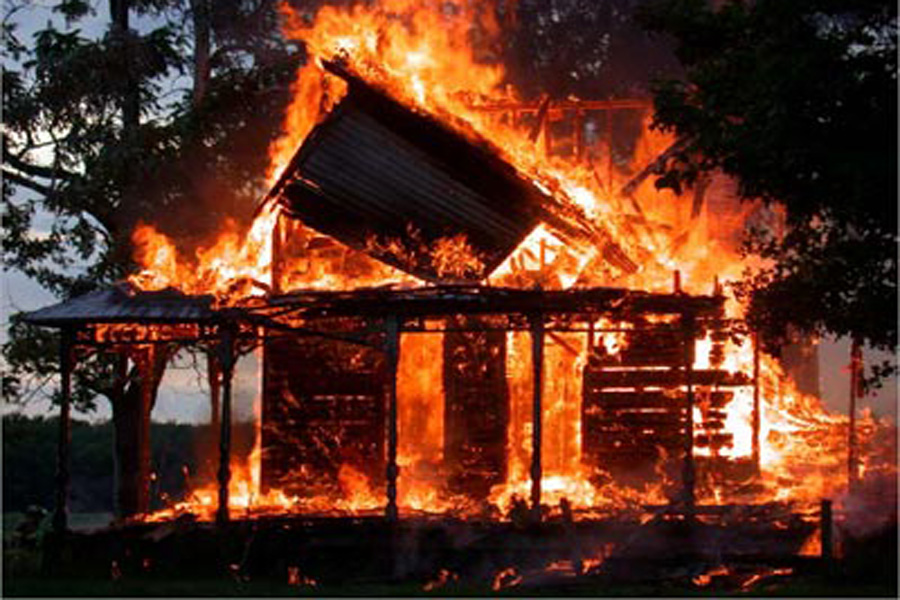 Огонь может вызвать пожар.
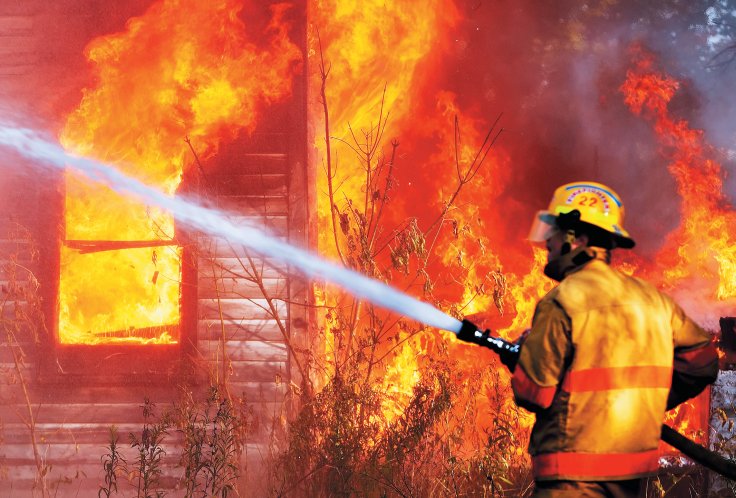 Огонь боится воду.
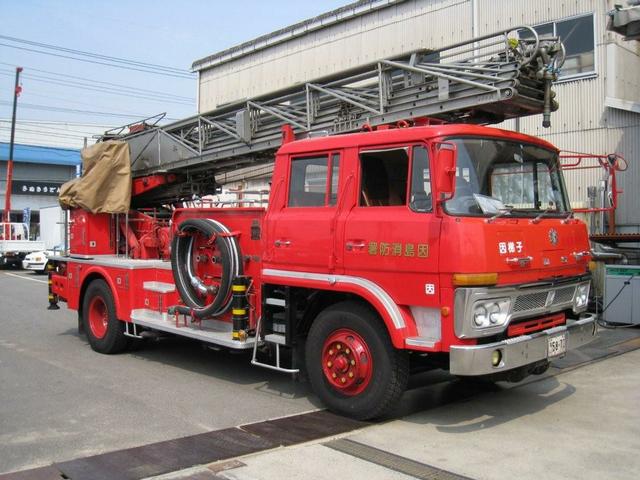 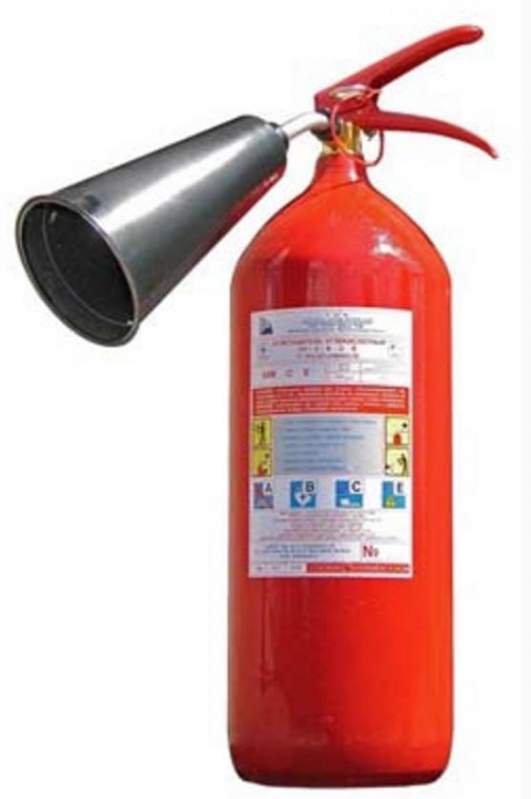 Огнетушитель
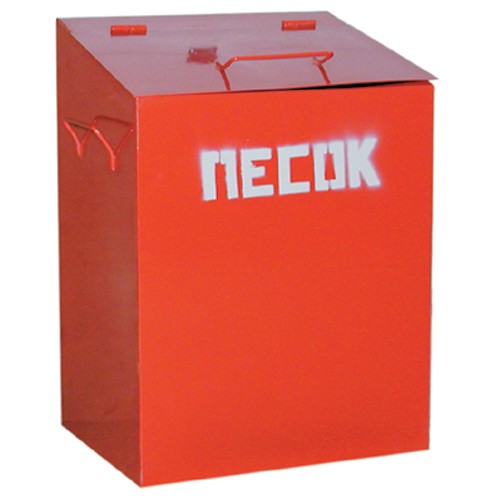 Огонь можно потушить песком.